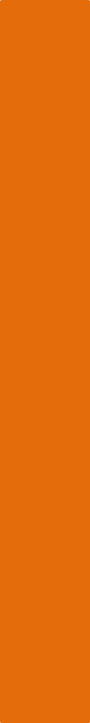 Федеральное государственное бюджетное образовательное учреждение высшего образования
«Удмуртский государственный университет»
День открытых дверей Института искусств и дизайна
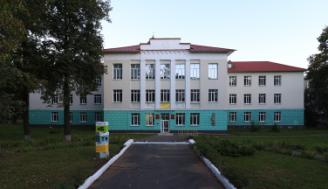 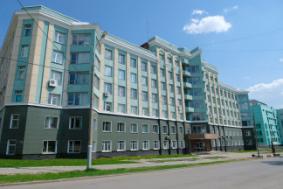 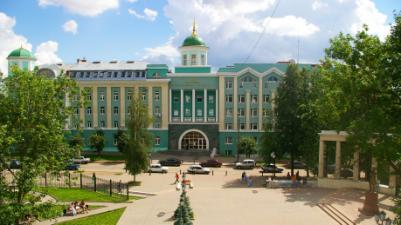 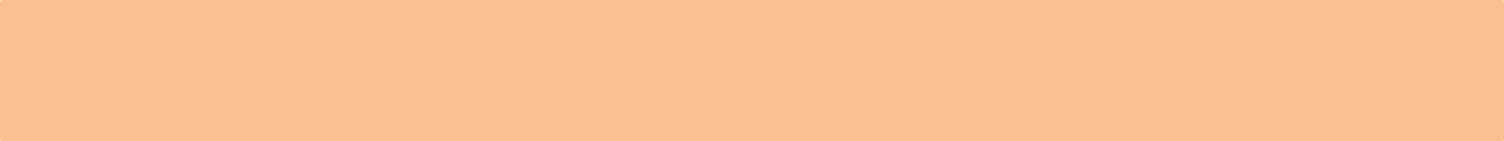 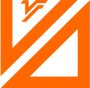 Ижевск, 2020
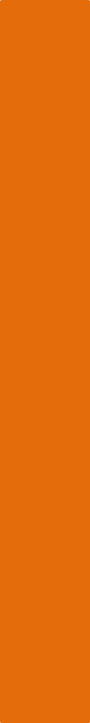 Структура института
Кафедра дизайна
Художественный музейно- образовательный центр
Кафедра изобразительного искусства и художественной культуры
Творческие мастерские
Кафедра компьютерных технологий и художественного проектирования
Учебная лаборатория искусства костюма и текстиля
Кафедра музыкального и сценического искусства
Макетная мастерская
Кафедра декоративно-прикладного искусства и народных промыслов
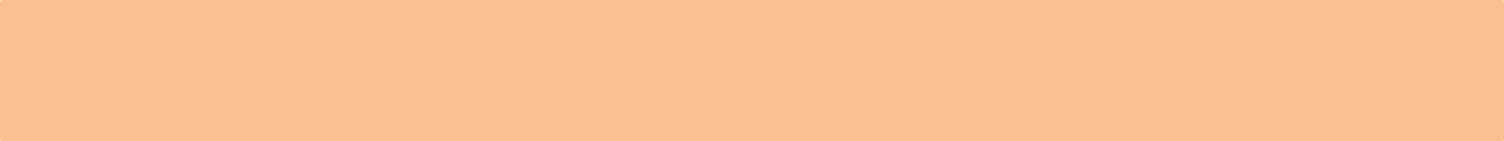 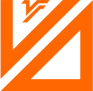 Кафедра дизайна
Бакалавриат
Дизайн (графический дизайн)



Дизайн (общий профиль)




Магистратура
Дизайн. Современные технологии   
      в дизайне и инжиниринге

Аспирантура
Искусствоведение
Вступительные испытания
Творческое испытание – 21
Русский язык - 40
Обществознание - 45
Вступительные испытания
Творческое испытание – 21
Русский язык - 40
Литература - 40
Вступительные испытания
Экспресс-проект - 21/70
Вступительные испытания
Иностранный язык 
Специальная дисциплина
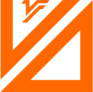 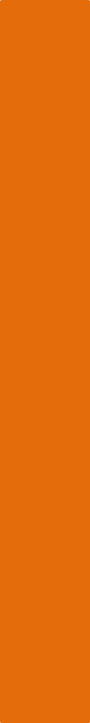 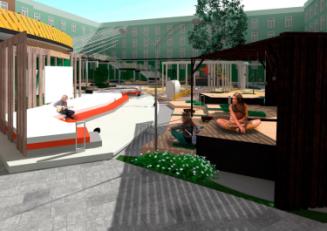 Дизайн
Студенты данного направления работают дизайнерами, создавая различные объекты: полиграфическую продукцию, интерьеры жилой и социокультурной среды, оборудование, предметы интерьера, объекты ландшафтного дизайна, транспортные средства. Разрабатывают дизайн-проекты для актуальных направлений региона. Формируют графическое сопровождение современного коммуникативного и цифрового пространства деятельности и жизнедеятельности общества.
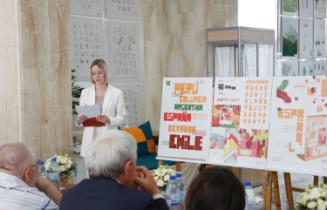 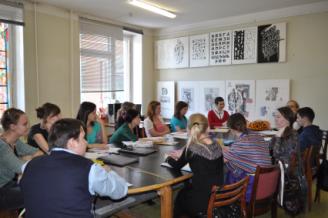 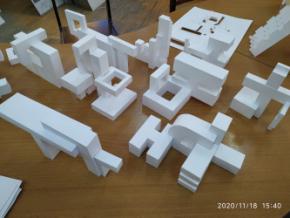 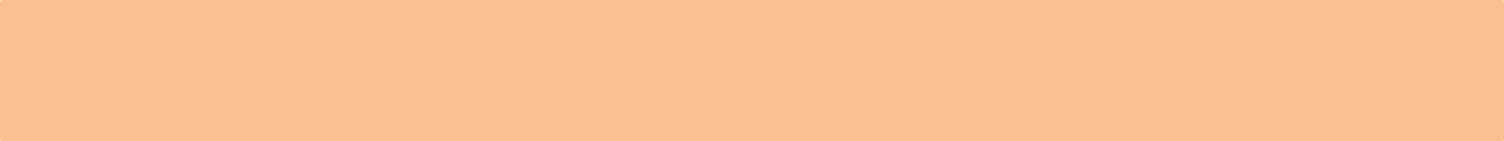 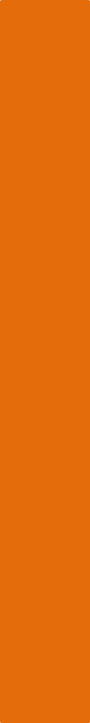 Кафедра изобразительного искусства и  художественной культуры
Вступительные испытания
Творческое испытание – 21
Русский язык - 40
Литература - 40
Бакалавриат
Педагогическое образование (с двумя профилями подготовки) (Изобразительное искусство и Мировая художественная культура)
Педагогическое образование (Изобразительное искусство)


Магистратура
Педагогическое образование. Теория и практика художественно-педагогического процесса
Вступительные испытания 
Собеседование по программе  - 50/70
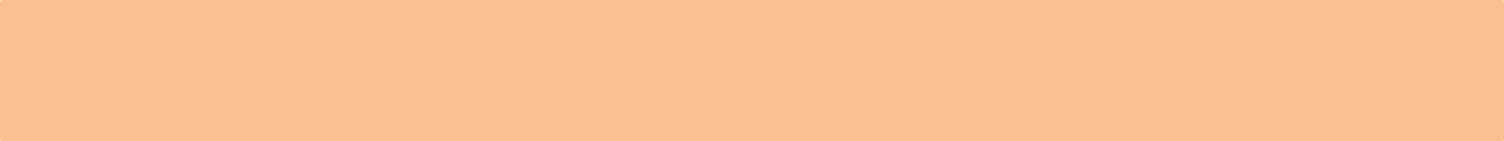 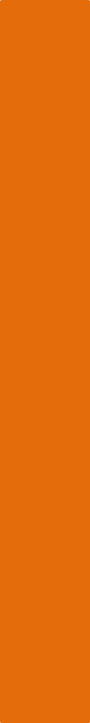 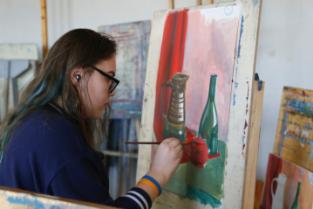 Педагогическое образование
Выпускники могут осуществлять педагогическую деятельность в сфере дошкольного, начального общего, основного общего, среднего общего образования, могут заниматься организацией досуговой деятельности и предпрофессиональной подготовкой в области дополнительного художественного образования детей и взрослых: в художественных и детских школах искусств, кружках и студиях, вести индивидуальные занятия, заниматься творчеством.
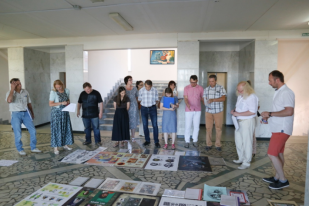 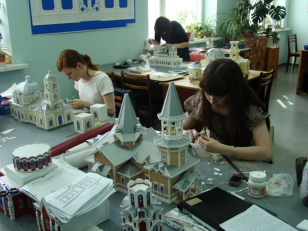 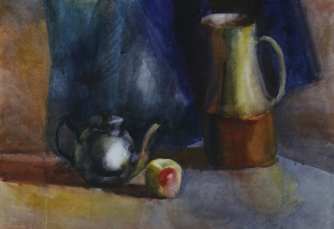 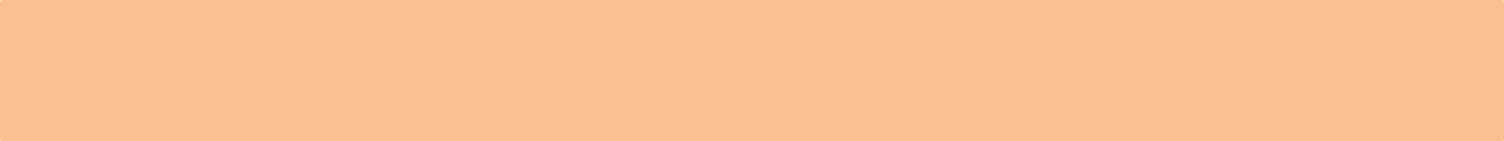 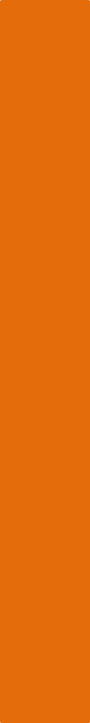 Кафедра компьютерных технологий и художественного проектирования
Бакалавриат
Искусство костюма и текстиля (Художественное проектирование костюма)
Искусство костюма и текстиля (Художественное проектирование изделий из кожи и меха)
Вступительные испытания
Творческое испытание – 21
Русский язык - 40
Литература - 40
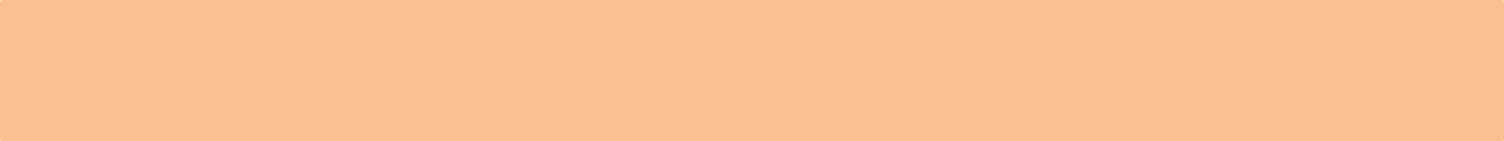 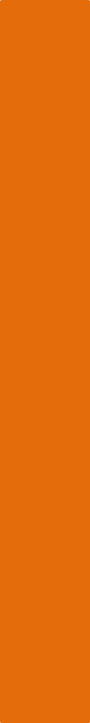 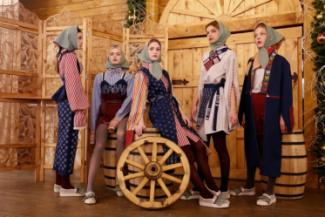 Искусство костюма и текстиля
Основное занятие выпускника – проектирование одежды и художественная разработка образцов ткани, можно работать модельером,  художником-стилистом, художником по тканям, театральным художником, дизайнером в модных домах, ателье, на производстве.Первые шаги по карьерной лестнице будущие художники-стилисты делают еще в вузе: практические занятия заканчиваются показами созданных моделей, на которые приглашаются работодатели. Студенты участвуют со своими коллекциями в региональных, всероссийских, международных показах, конкурсах, фестивалях.
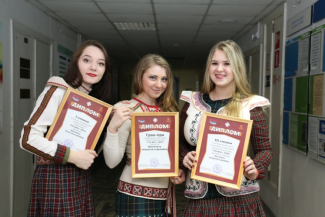 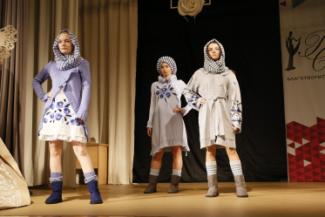 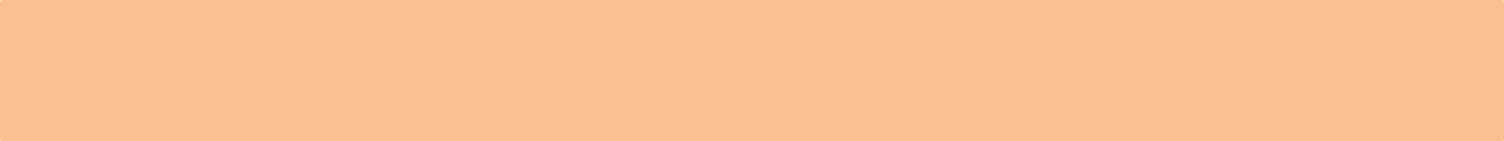 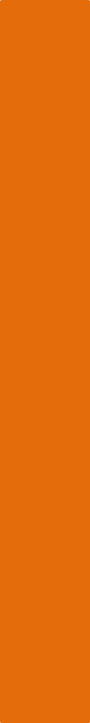 Кафедра музыкального и сценического искусства
Бакалавриат
Дирижирование
Искусство народного пения
Музыкально-инструментальное искусство (Фортепиано; Оркестровые, духовые и ударные инструменты; Оркестровые струнные инструменты) 
Музыкознание и музыкально-прикладное искусство
Народная художественная культура (Руководство хореографическим любительским коллективом; Руководство любительским театром)
Вступительные испытания
Творческое испытание – 40
Русский язык - 40
Литература - 40
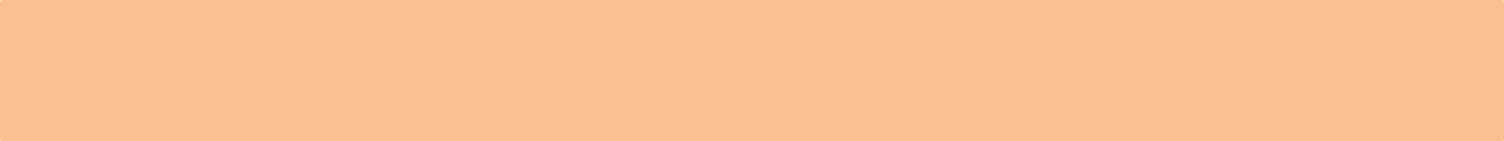 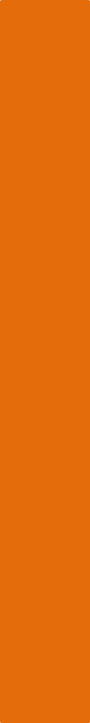 Дирижирование
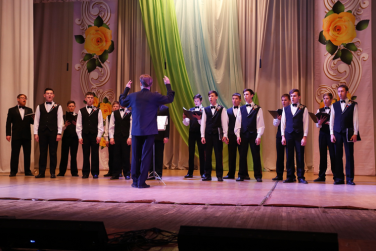 Перед выпускниками этого направления открываются широкие перспективы – продолжить обучение в качестве дирижера оркестра, работать в качестве хормейстера или певца в хоровом коллективе или стать педагогом.
Музыкознание и музыкально-прикладное искусство
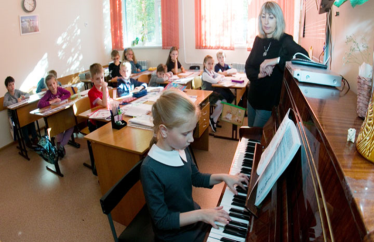 Выпускники направления могут реализовать себя в качестве преподавателей музыкальных дисциплин в школах искусств, а также стать преподавателями «Музыки» в общеобразовательных школах, музыкальными руководителями в детских садах.
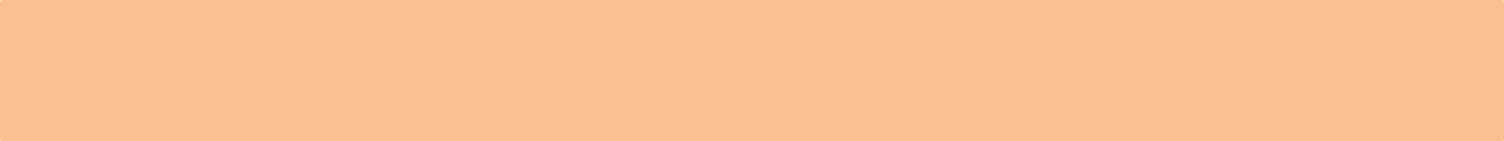 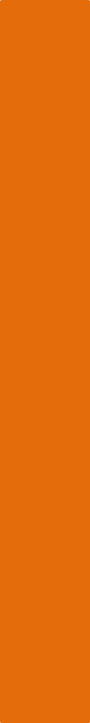 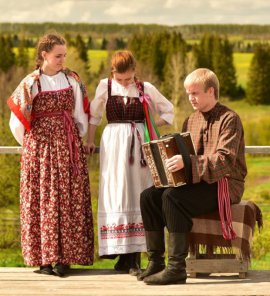 Искусство народного пения
Выпускники работают в фольклорных коллективах как профессиональных, так и учебных заведений, сотрудничают по всему миру с носителями финно-угорской культуры.
Музыкально-инструментальное искусство
По окончанию обучения выпускники играют в составе музыкальных коллективов, выступают в качестве концертмейстеров. Кроме того, они могут развивать свою педагогическую карьеру, работая преподавателями средних профессиональных учебных заведений, детских школ искусств и общеобразовательных учреждений.
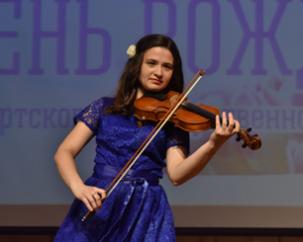 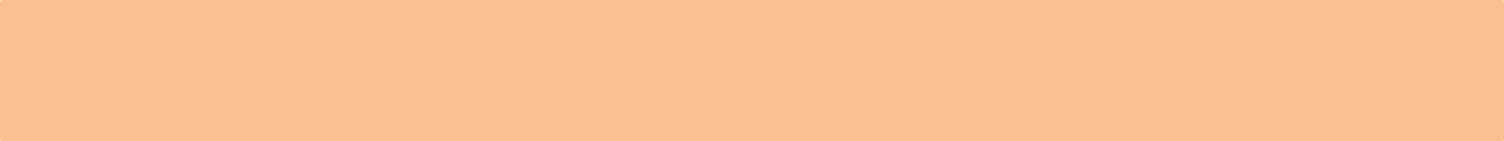 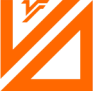 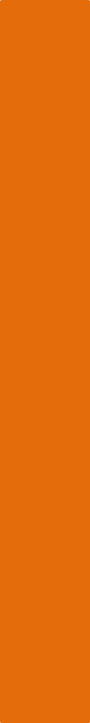 Народная художественная культура
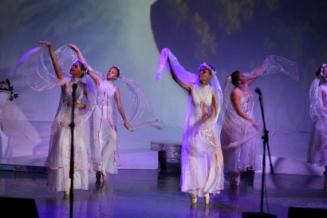 По окончанию обучения выпускники могут стать руководителями танцевальных или театральных коллективов, принимать участие в профессиональных труппах, готовить массовые праздники.
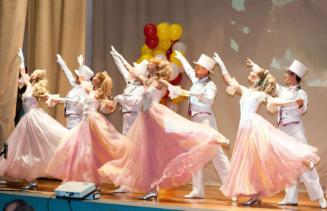 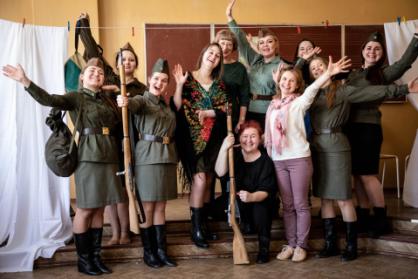 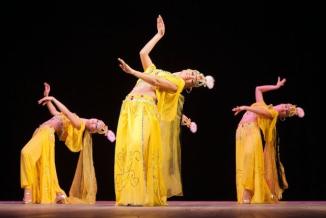 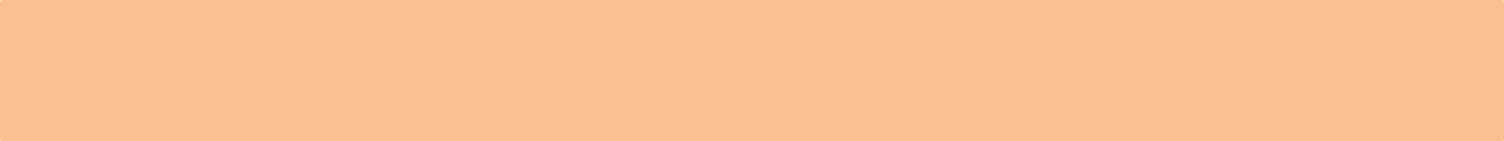 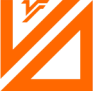 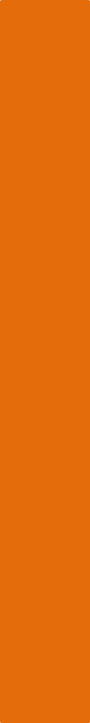 Кафедра декоративно-прикладного искусства и народных промыслов
Вступительные испытания
Творческое испытание – 21
Русский язык - 40
Литература - 40
Бакалавриат
Декоративно-прикладное искусство и народные промыслы


Специалитет
Монументально-декоративное искусство
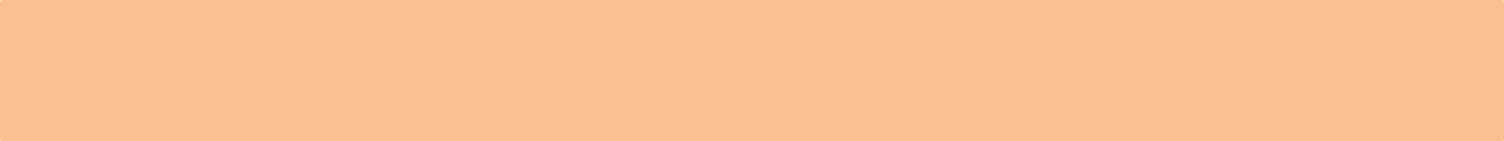 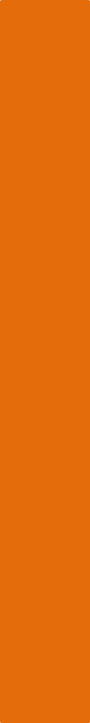 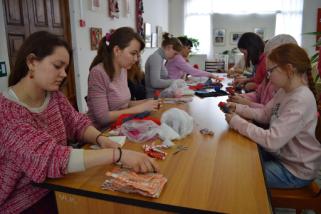 Декоративно-прикладное искусство и народные промыслы
Направление готовит специалистов в области художественного металла, художественной керамики, художественного текстиля, умеющих выполнять ручную работу, проектировать и конструировать изделия декоративно-прикладного искусства для нужд современных потребителей: украшенные предметы быта, сувенирную продукцию для музеев и туристических маршрутов. Кроме того, одним из направлений подготовки выбрана педагогическая деятельность в области ДПИ, что востребовано в системе дополнительного образования детей и взрослых.
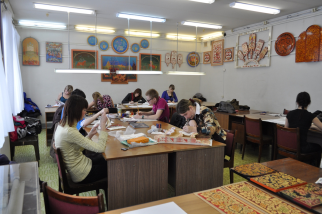 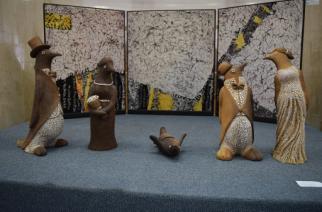 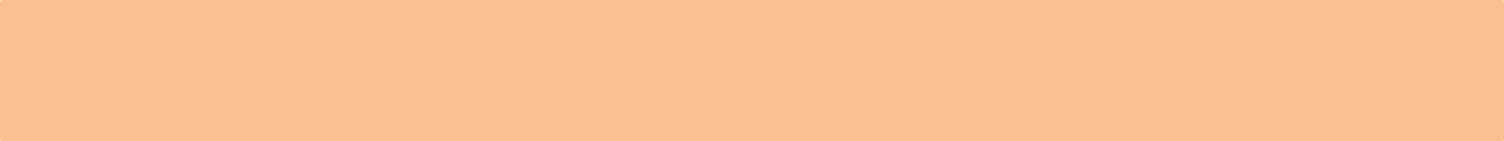 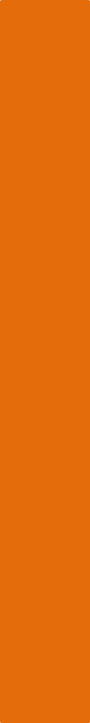 МОНУМЕНТАЛЬНО-ДЕКОРАТИВНОЕ ИСКУССТВО
Специальность готовит специалистов в области интерьера, владеющих приемами архитектурного проектирования жилых и общественных зданий, оформления их уникальными произведениями монументальной живописи и скульптуры.
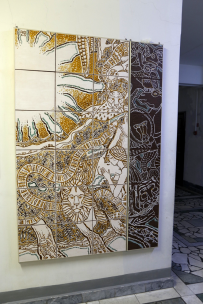 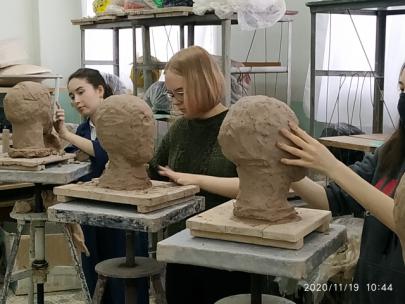 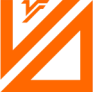 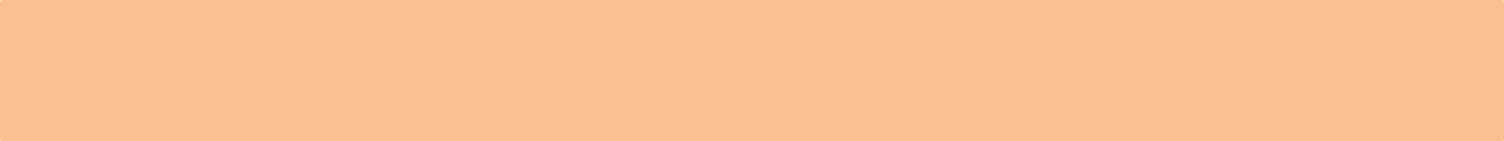 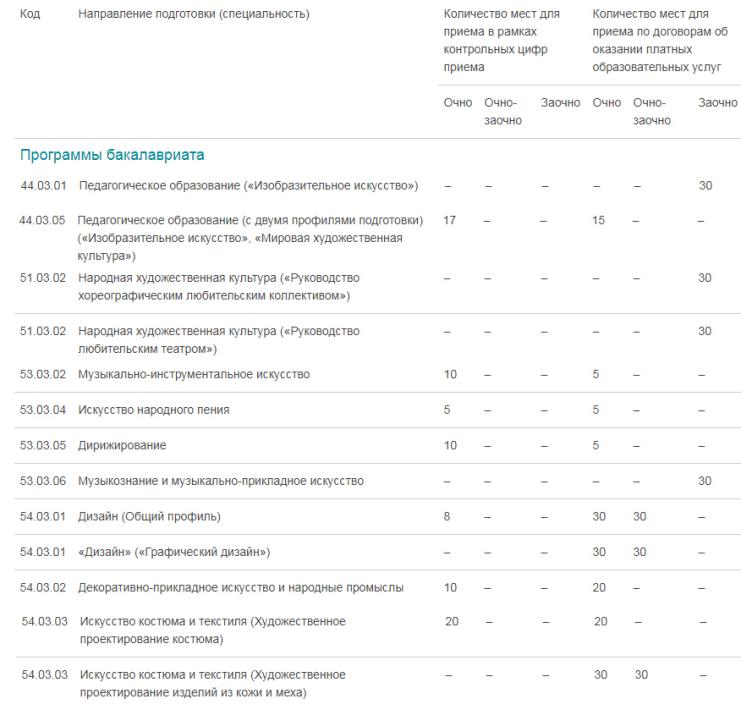 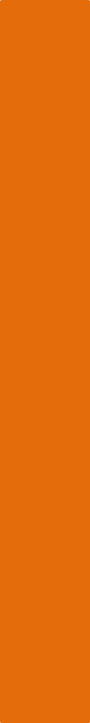 Прием 2021 г.
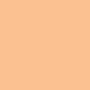 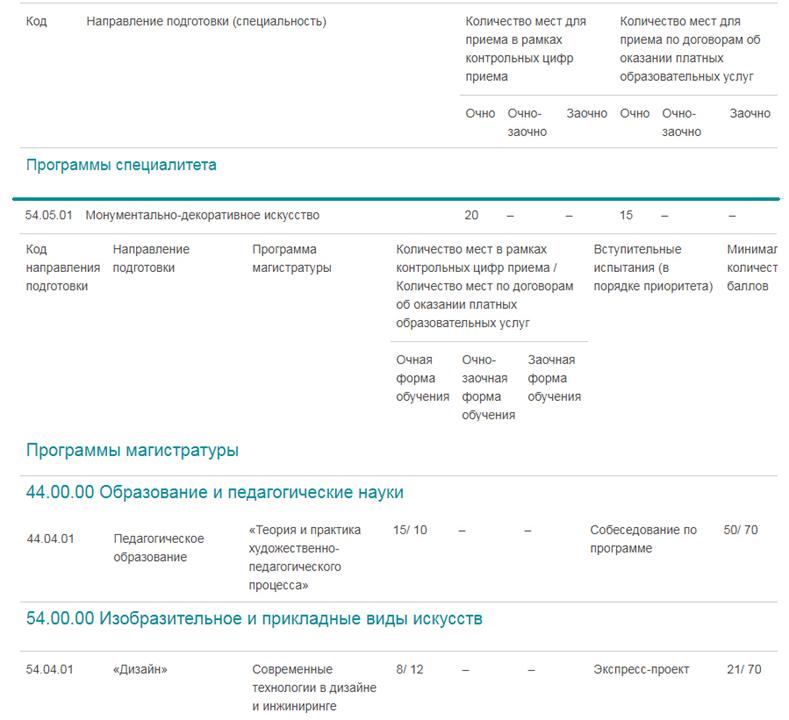 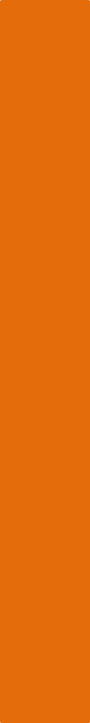 Прием 2021 г.
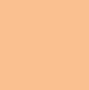 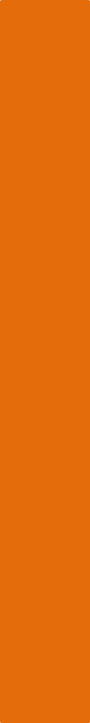 Художественный музейно- образовательный центр
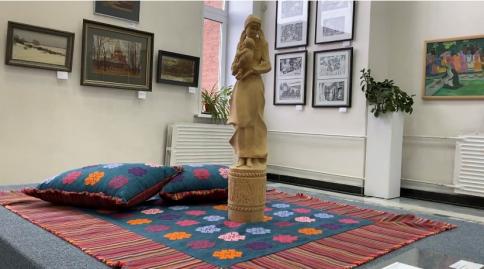 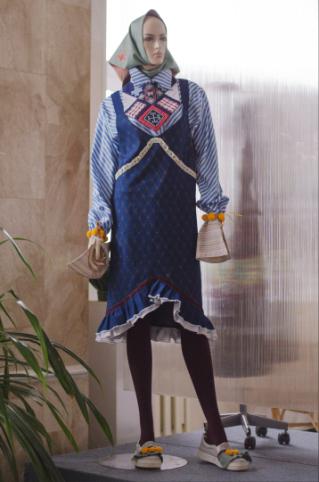 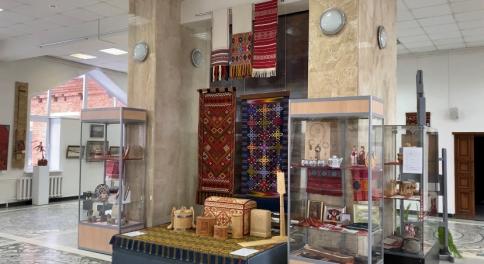 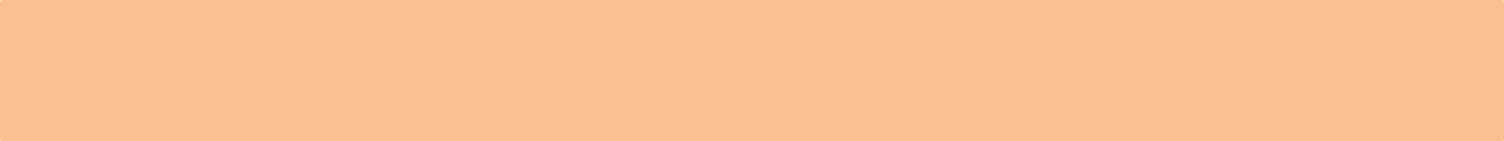 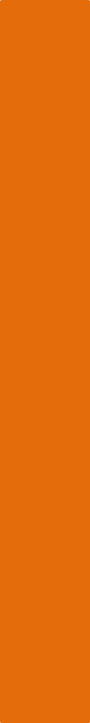 Творческие мастерские
Мастерские живописи и рисунка
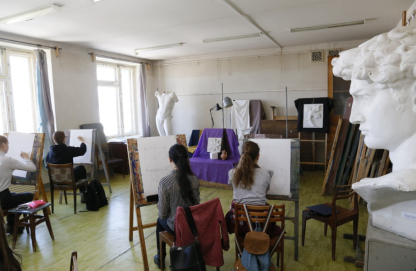 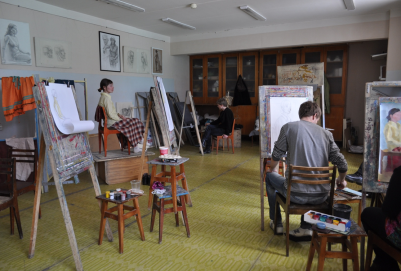 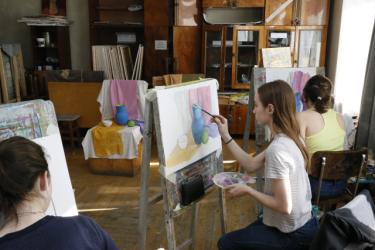 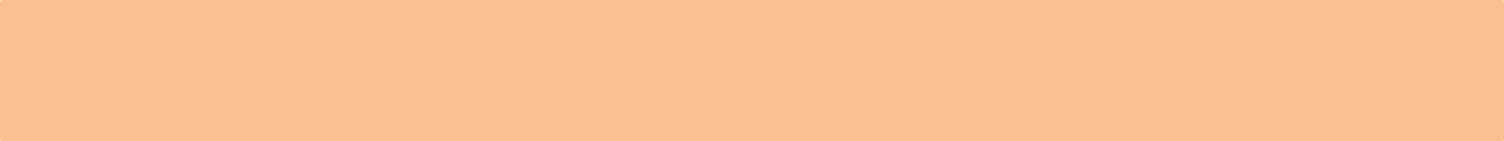 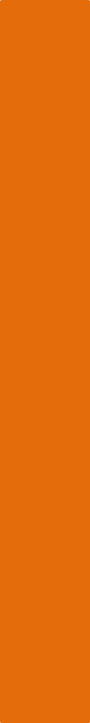 МАСТЕРСКАЯ ХУДОЖЕСТВЕННОГО ТЕКСТИЛЯ
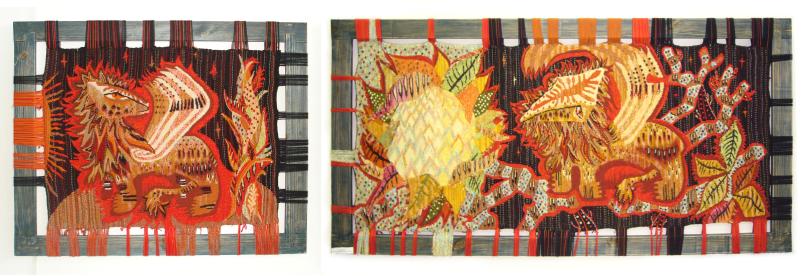 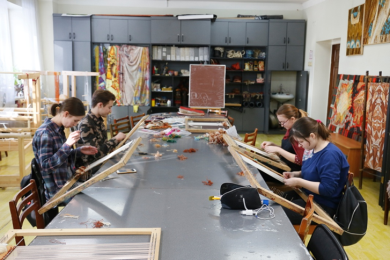 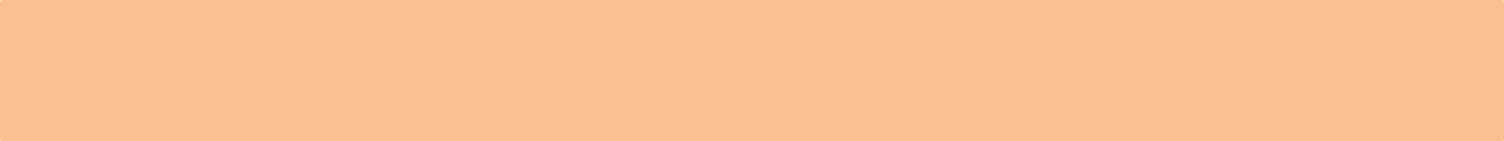 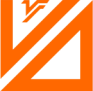 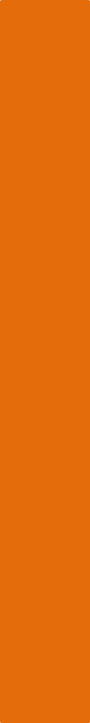 МАСТЕРСКАЯ ХУДОЖЕСТВЕННОЙ ОБРАБОТКИ МЕТАЛЛА
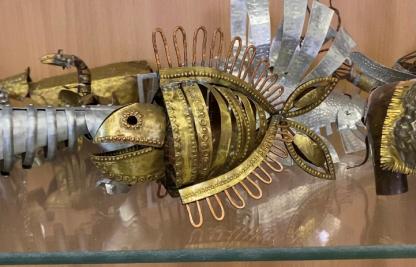 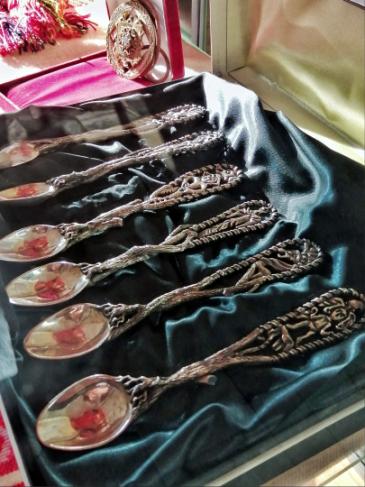 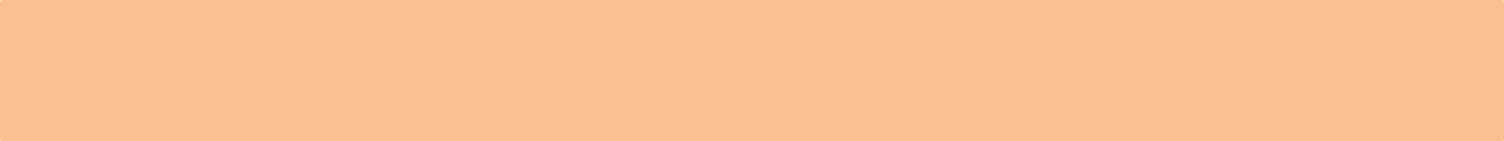 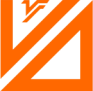 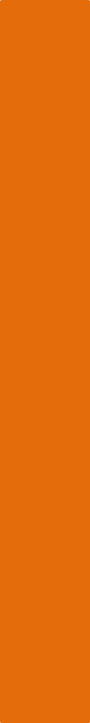 МАСТЕРСКАЯ КЕРАМИКИ
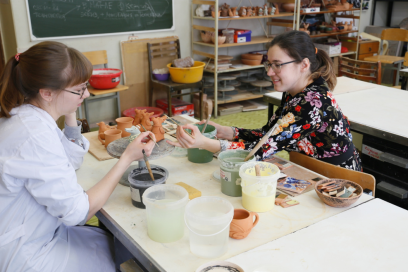 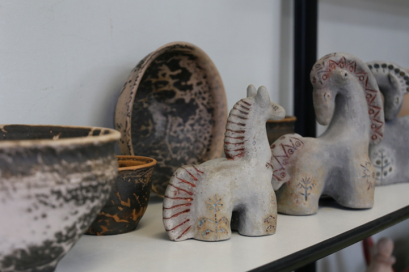 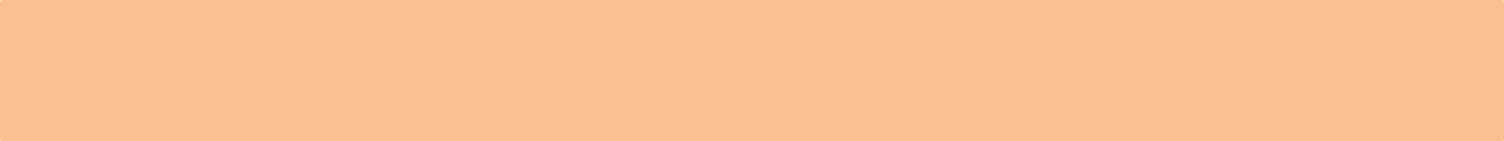 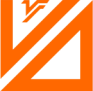 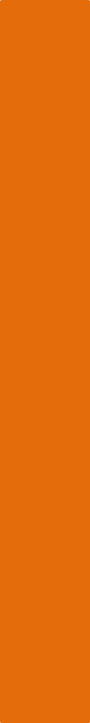 МАСТЕРСКАЯ ХУДОЖЕСТВЕННОЙ ОБРАБОТКИ КАМНЯ
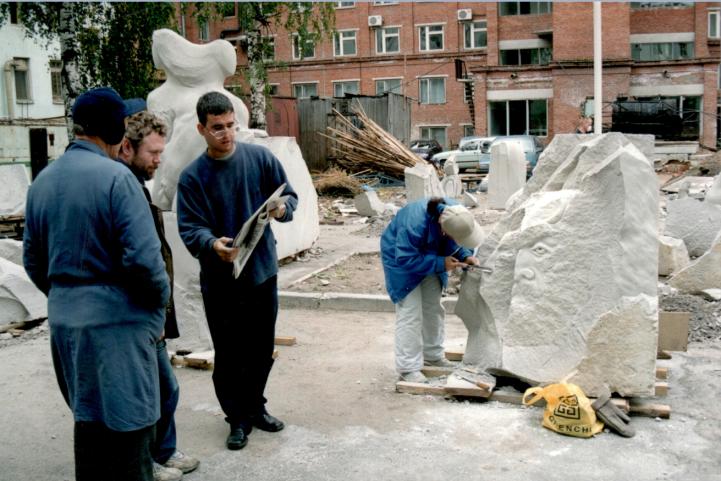 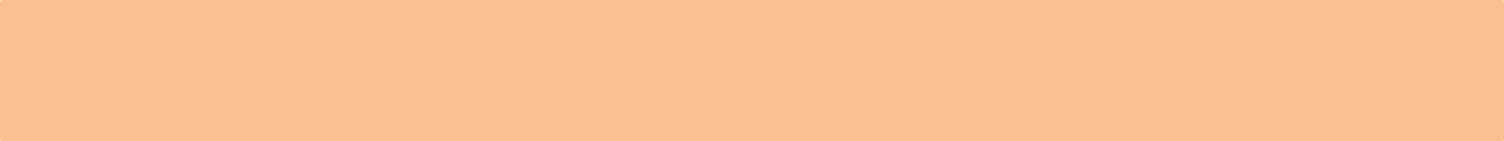 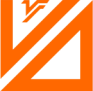 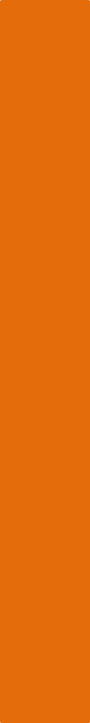 СКУЛЬПТУРНАЯ МАСТЕРСКАЯ
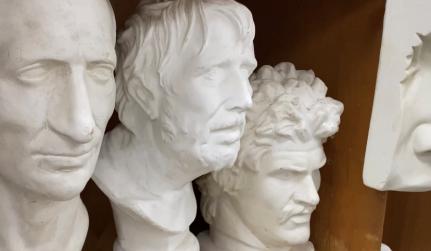 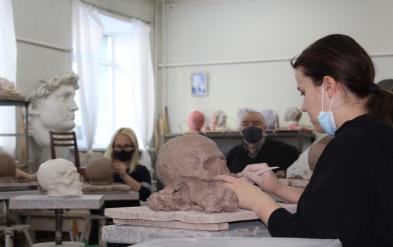 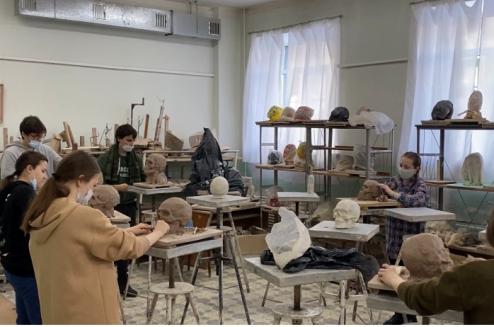 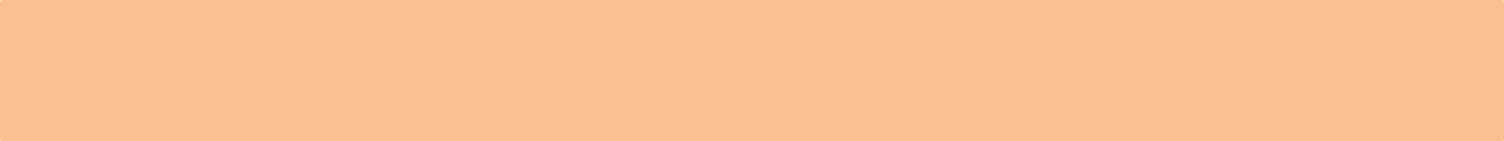 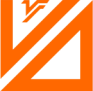 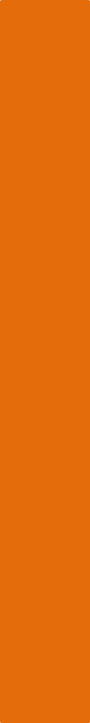 Учебная лаборатория искусства костюма и текстиля
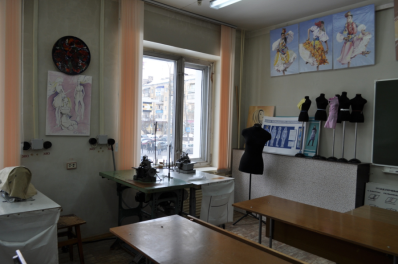 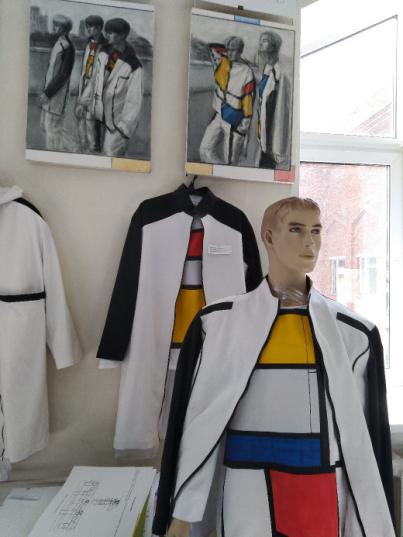 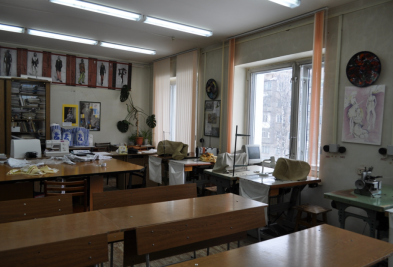 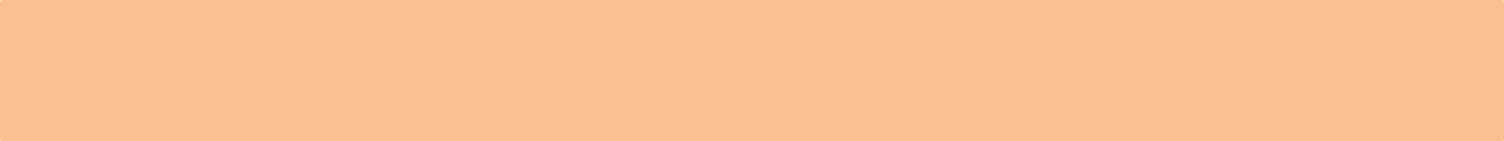 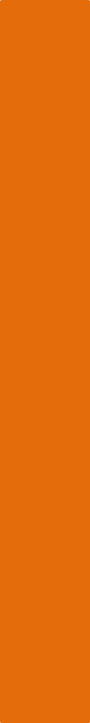 Макетная мастерская
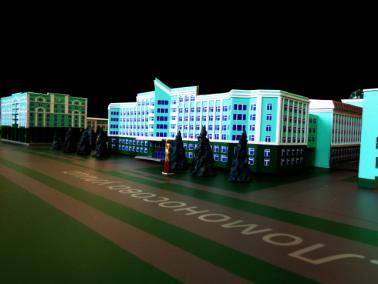 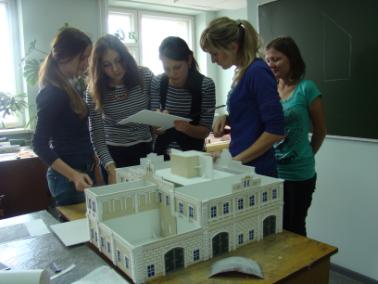 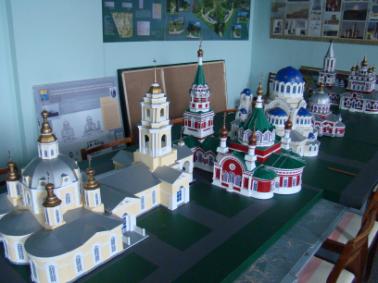 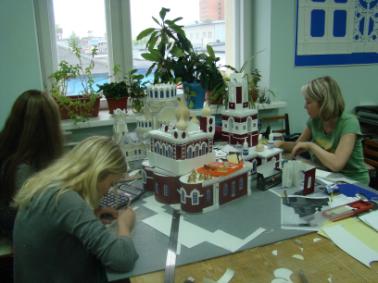 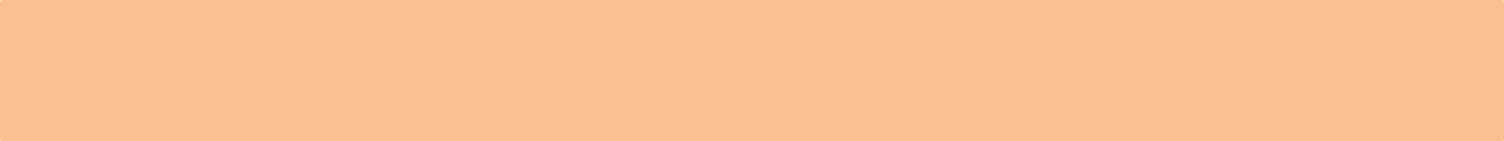 Ждем Вас в стенах нашего ВУЗа!
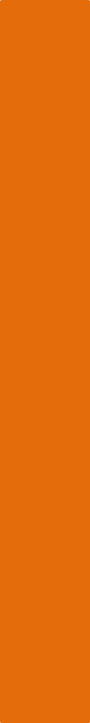 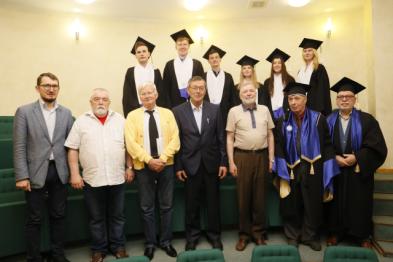 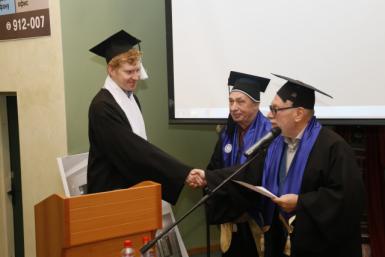 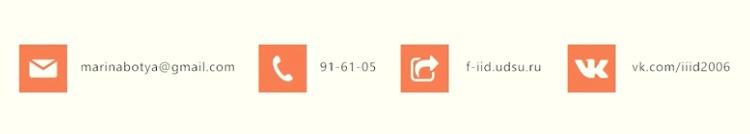 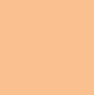 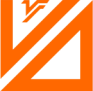